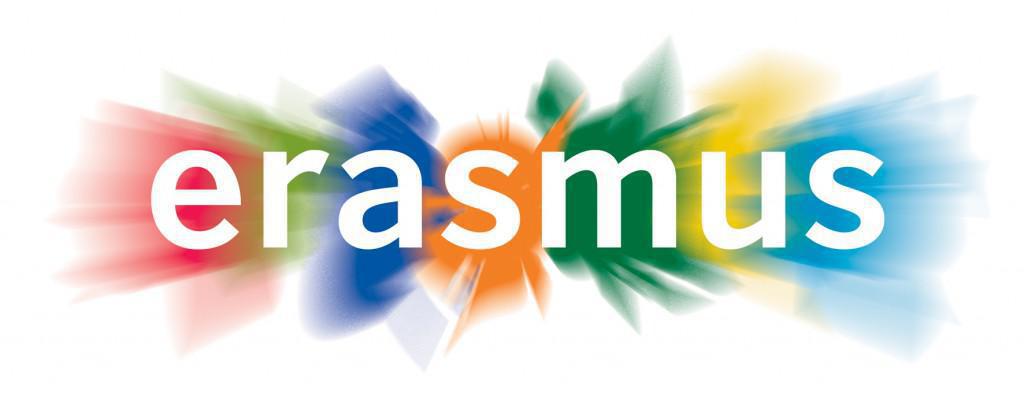 Questionnaire
Refugees and you
6o Gymnasio Kavalas
Greece
Erasmus project  "New people, new friends, new horizons"
1
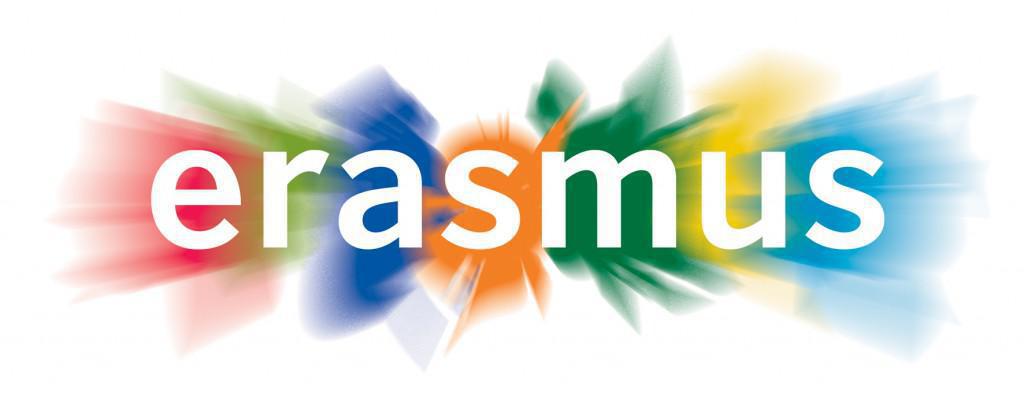 Results of the questionnaire35-36 answers
Erasmus project  "New people, new friends, new horizons"
2
Which obstacle do you think is the hardest for refugees when they arrive in the new country?
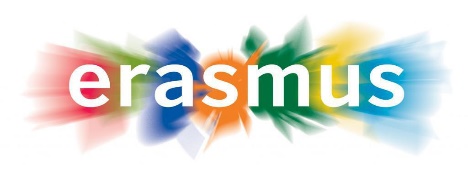 Erasmus project  "New people, new friends, new horizons"
3
How can we help young refugees to integrate in everyday life?
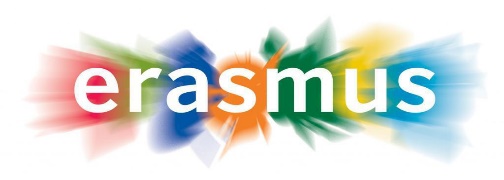 Erasmus project  "New people, new friends, new horizons"
4
How could you help your refugees fellow student?
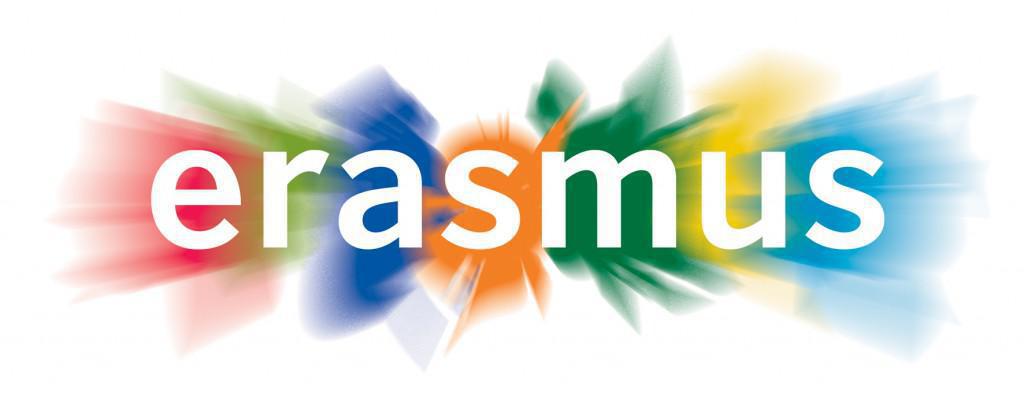 Erasmus project  "New people, new friends, new horizons"
5
If you were the president of your country what would you do for the refugees?
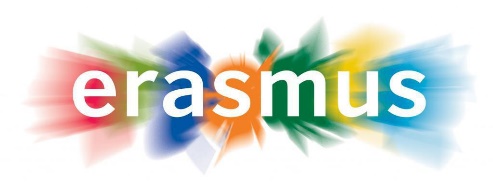 Erasmus project  "New people, new friends, new horizons"
6
Could you ask your parents to host a refugee family for a few months?
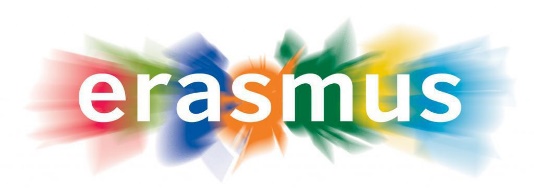 Erasmus project  "New people, new friends, new horizons"
7
Could you invest from your free time to help a refugee student with his\her homework?
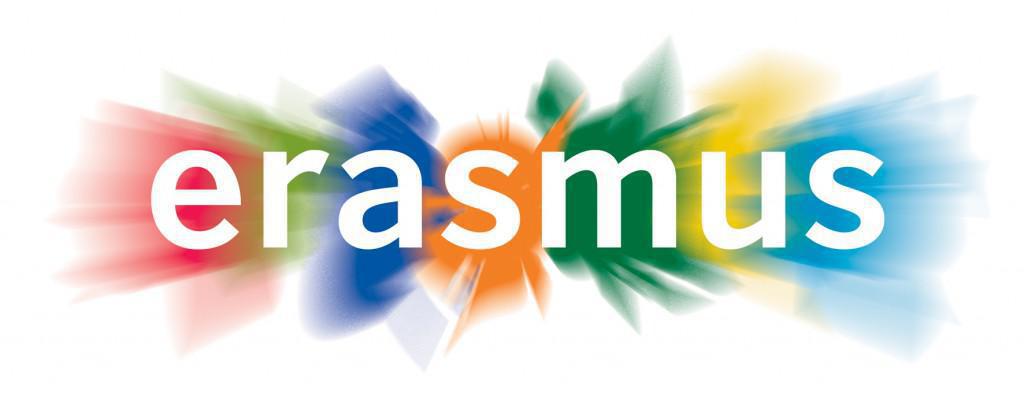 Erasmus project  "New people, new friends, new horizons"
8
Could you save your pocket money to help a refugee family?
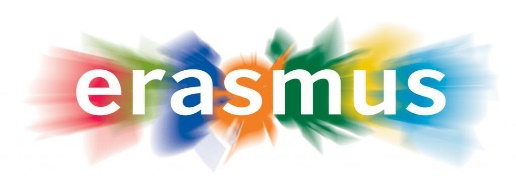 Erasmus project  "New people, new friends, new horizons"
9
Can you imagine yourself to build a strong friendship with a refugee student?
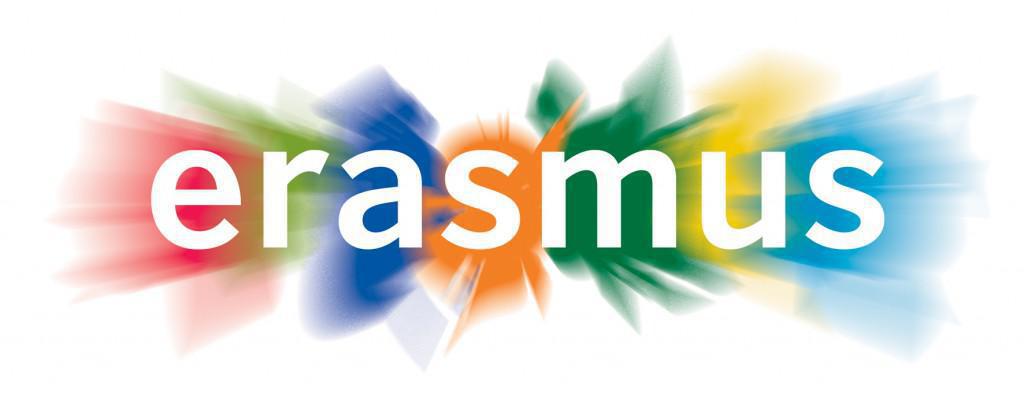 Erasmus project  "New people, new friends, new horizons"
10
If you are present in a bullying incident against a refugee will you help him\her?
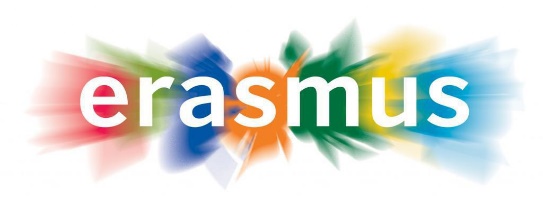 Erasmus project  "New people, new friends, new horizons"
11
Is it possible to have a refugee in your family? ( e.g. you or a member of your family to get married to a refugee?)
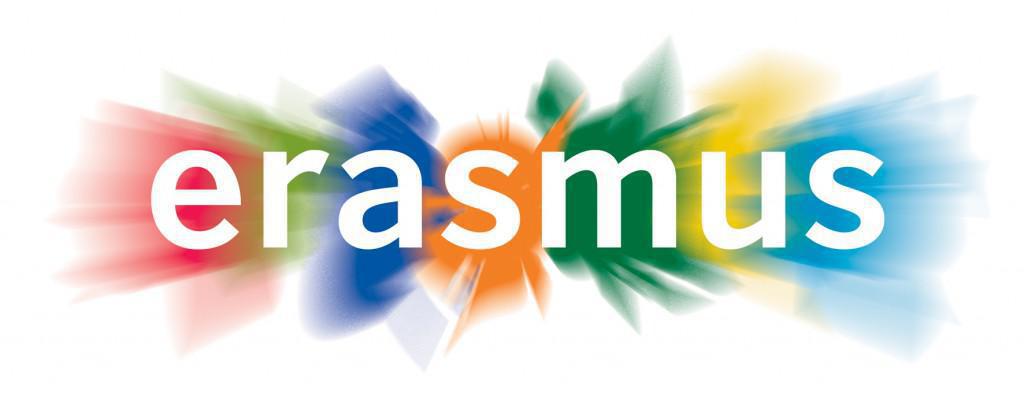 Erasmus project  "New people, new friends, new horizons"
12
Do you expect from a refugee student to become a great scientist?
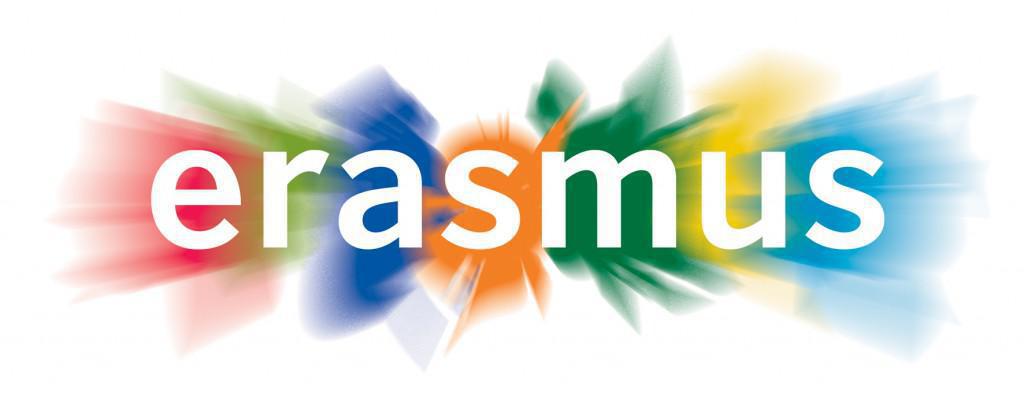 Erasmus project  "New people, new friends, new horizons"
13
Do you think our school can help refugees?
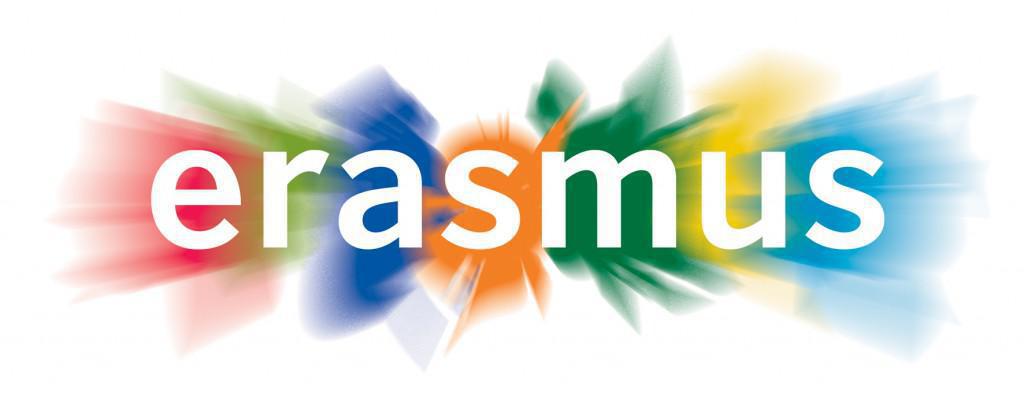 Erasmus project  "New people, new friends, new horizons"
14